Презентация проекта на тему:
    «Люблю березку русскую»
в подготовительной к школе группе.
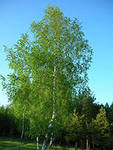 Тип проекта: познавательно-исследовательский.
Продолжительность проекта: кратко - срочный (с 1.10.2013г. по 30.10.2013г.).
Предмет исследования: берёза.
По количеству участников:  групповой (подготовительная к школе группа)
 

Березка белая, березка чистая,
Всегда веселая, всегда лучистая.
К теплу и свету ветвями тянется,
Весне и лету все улыбается.
 Станислав Брандис
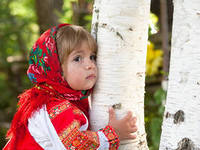 Проблема: 

Недостаточные знания о самом почитаемом дереве в России – берёзе, о ее оздоровительном, 
Хозяйственном и эстетическом значении в жизни человека.
2. Несоблюдение правил экологически грамотного поведения.


Цель проекта: 
Содействие формированию экологической культуры дошкольников через 
воспитание бережного отношения к природе.


Задачи
  
Сформировать представления у детей о жизни берёзы, как живого существа, символ страны.

2. Развивать у детей познавательный интерес, желание наблюдать, исследовать, получать новые знания.

3. Заложить основы экологической грамотности у детей через воспитание любви к природе
 и бережное отношение к ней.
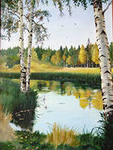 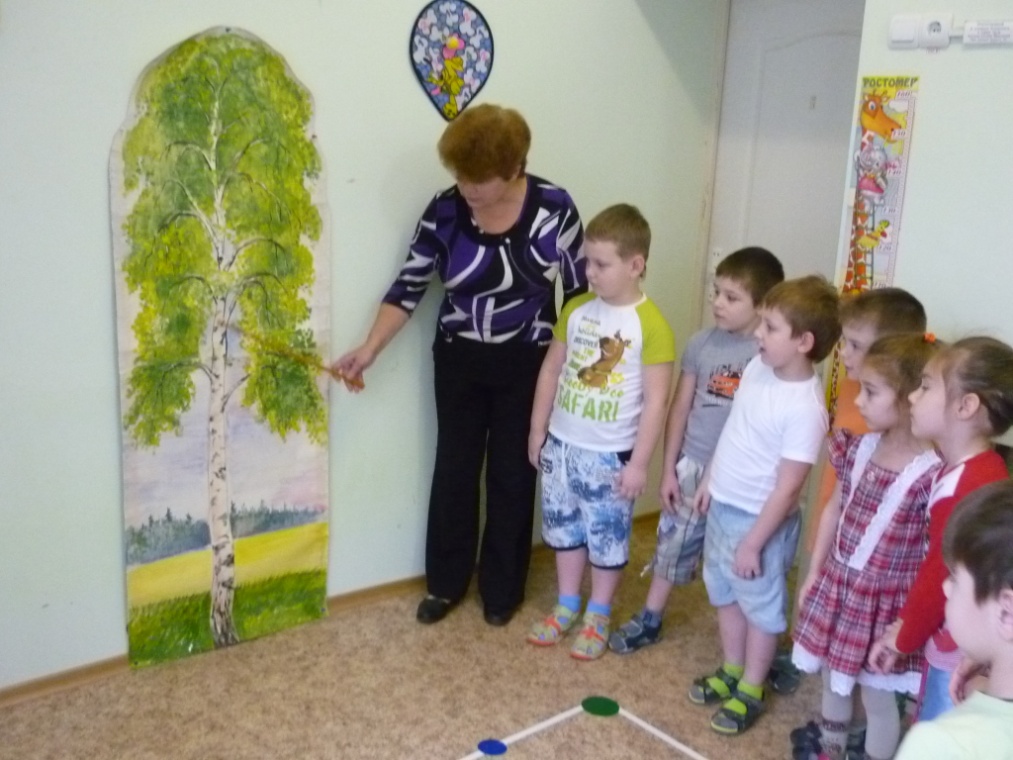 Рассматривание и беседа
           о берёзе
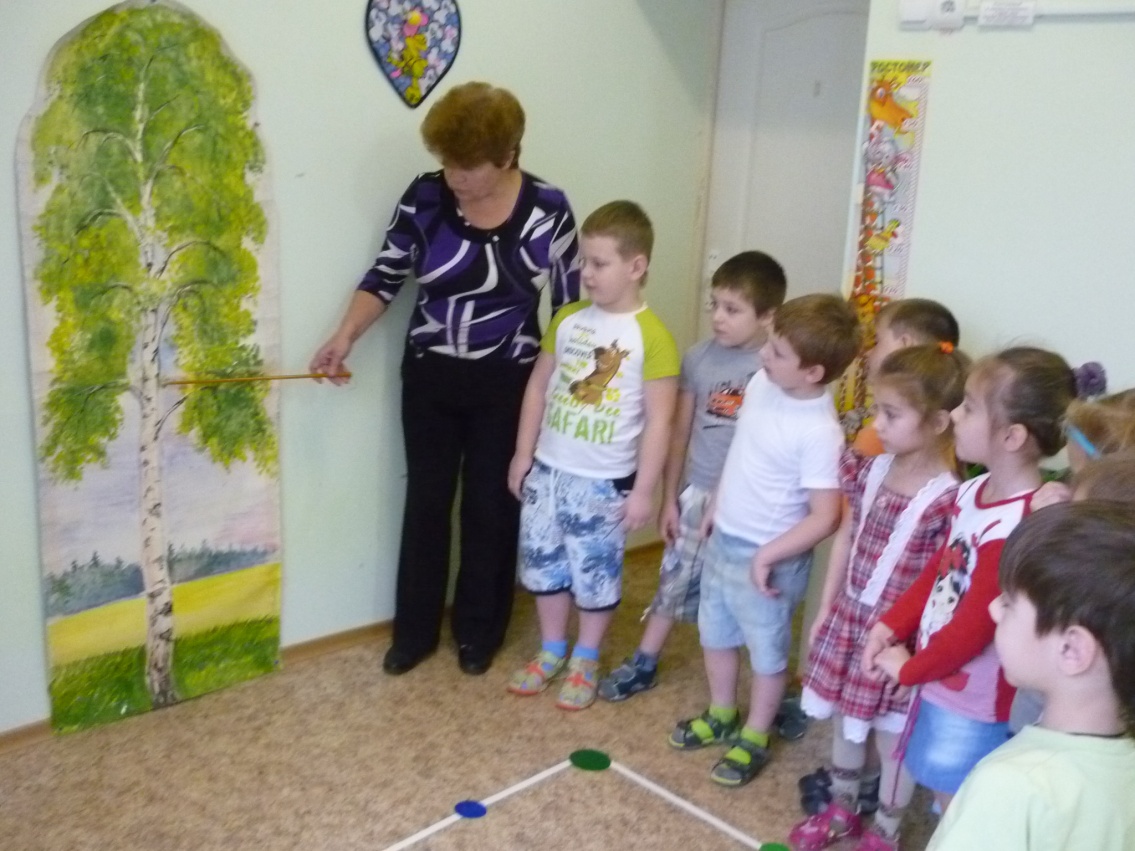 Осенью дождливой
Плакали берёзки.
И вокруг роняли золотые слёзки.
Рассматривание коры берёзки.
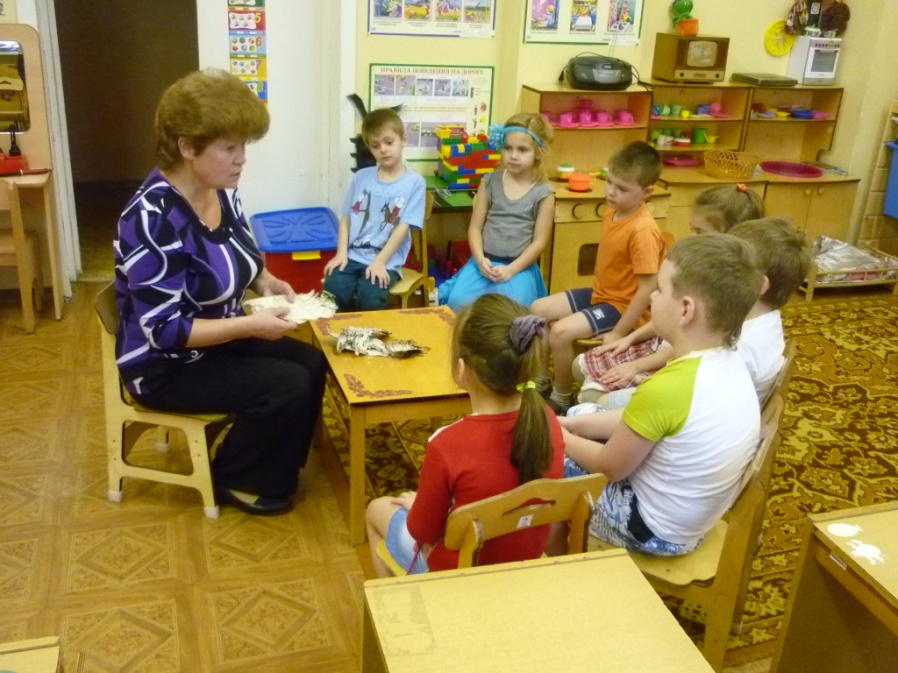 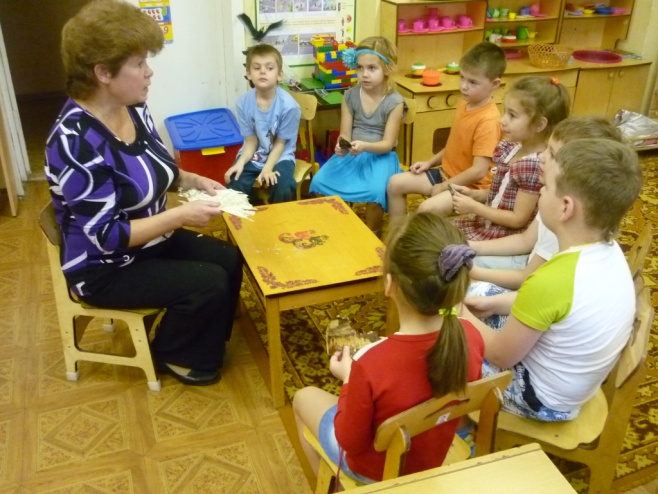 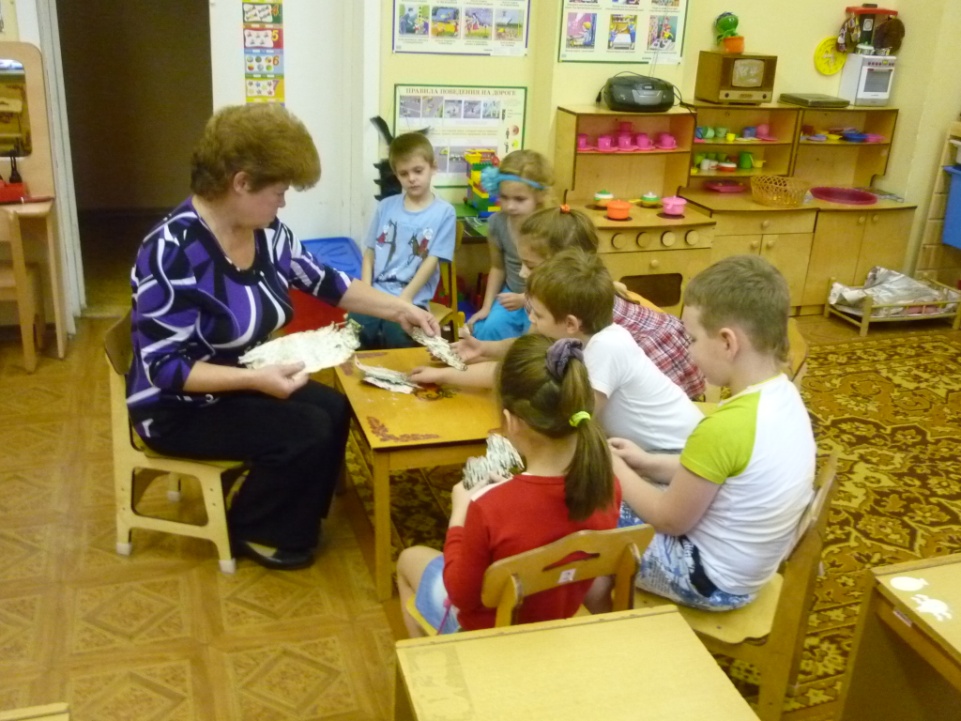 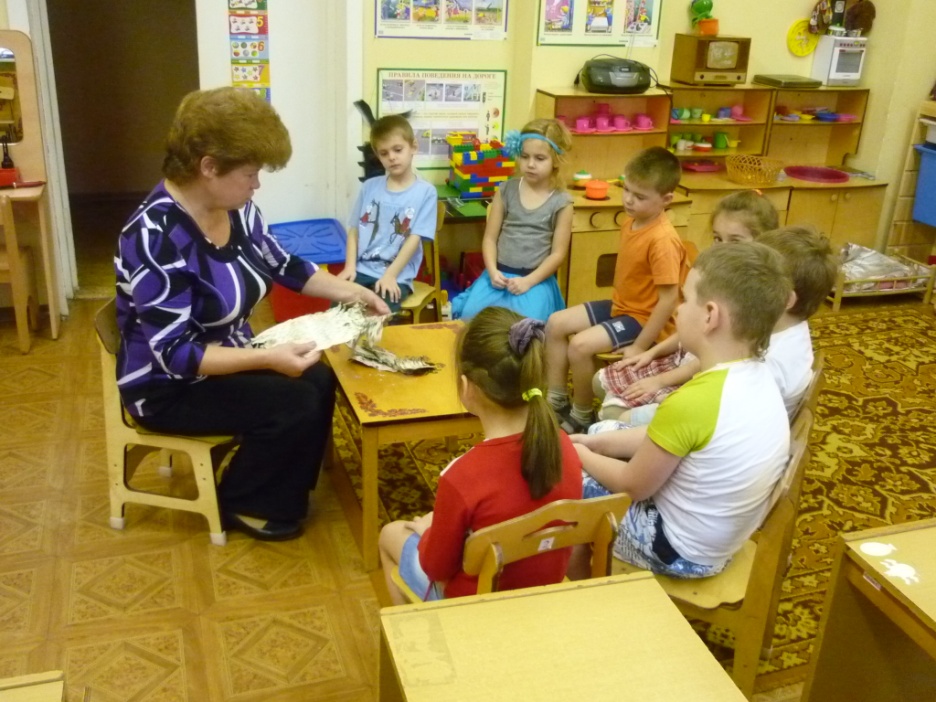 Д/И «Детки с ветки
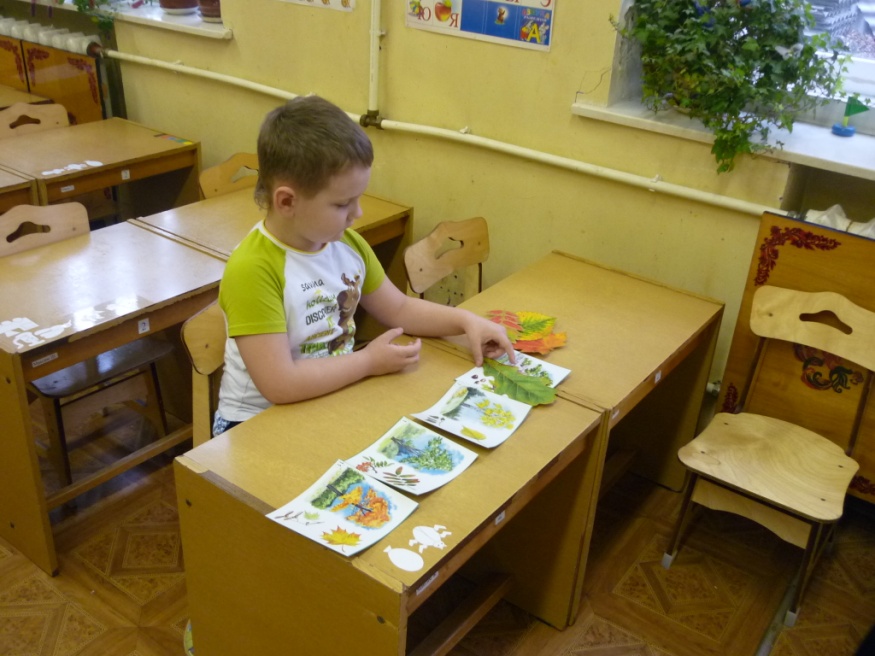 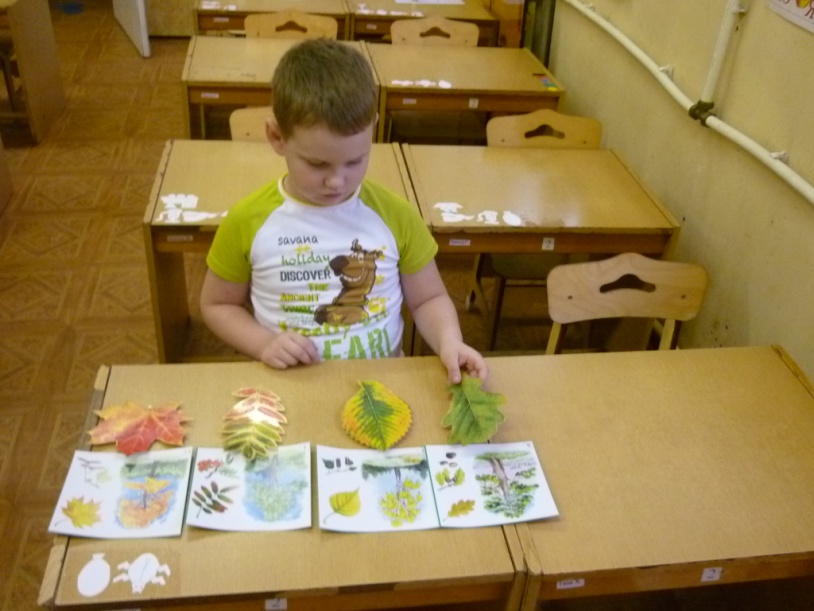 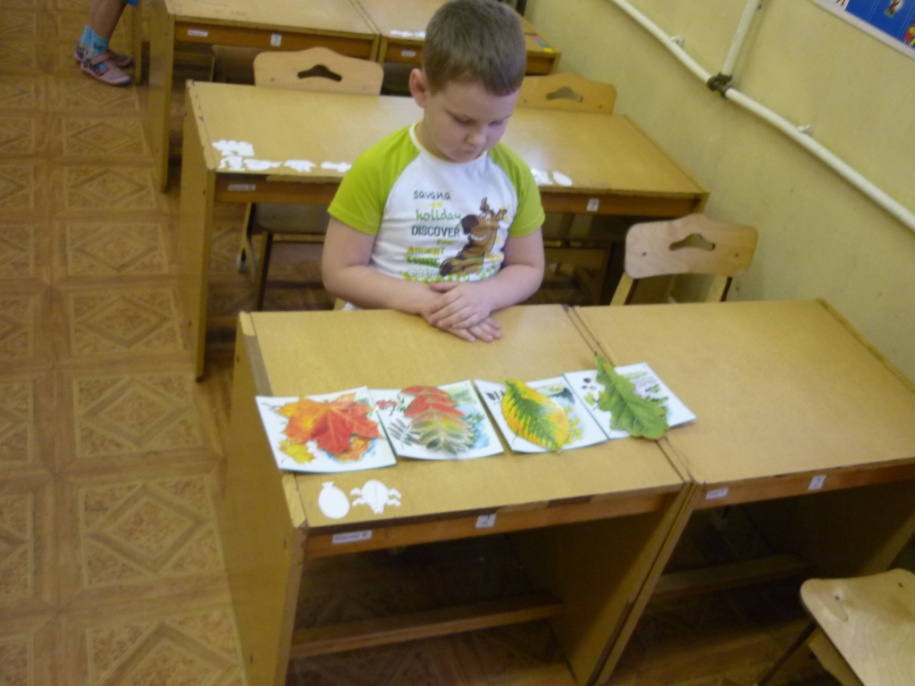 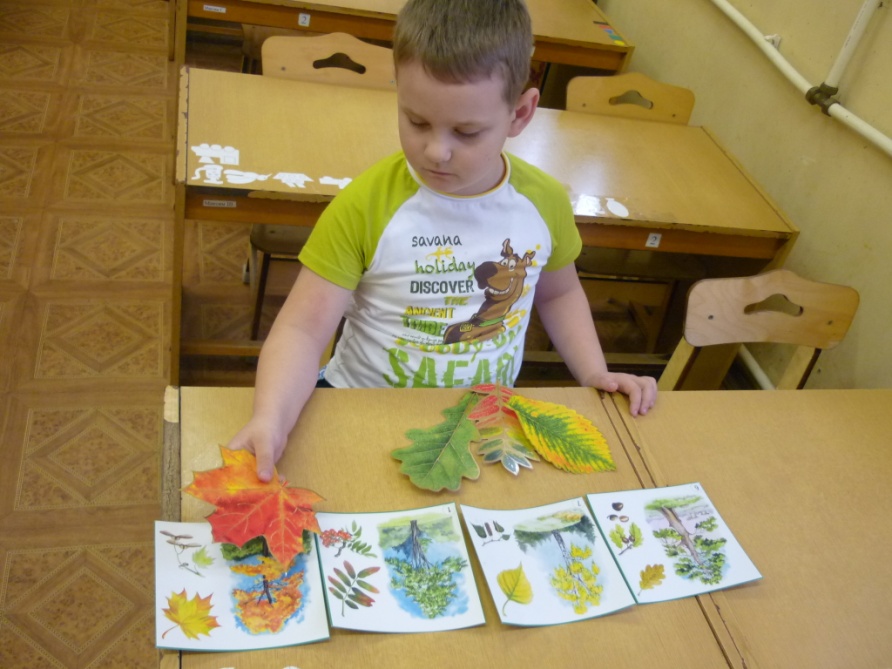 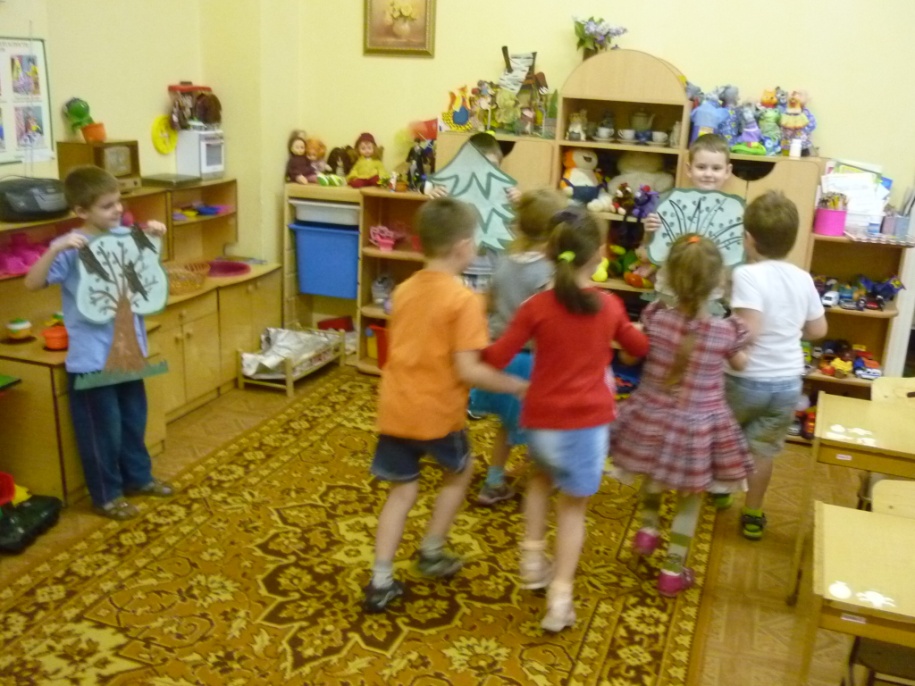 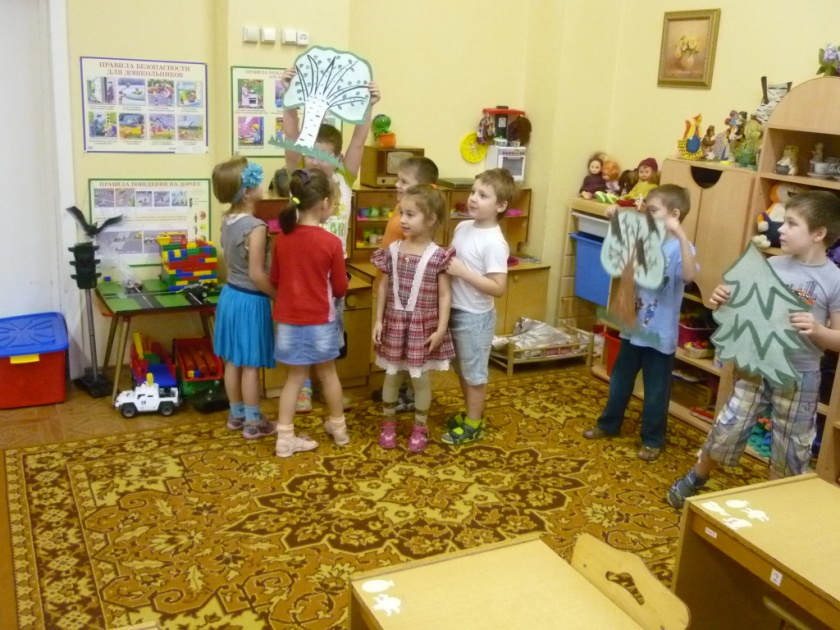 П/Игра «Беги к берёзе»
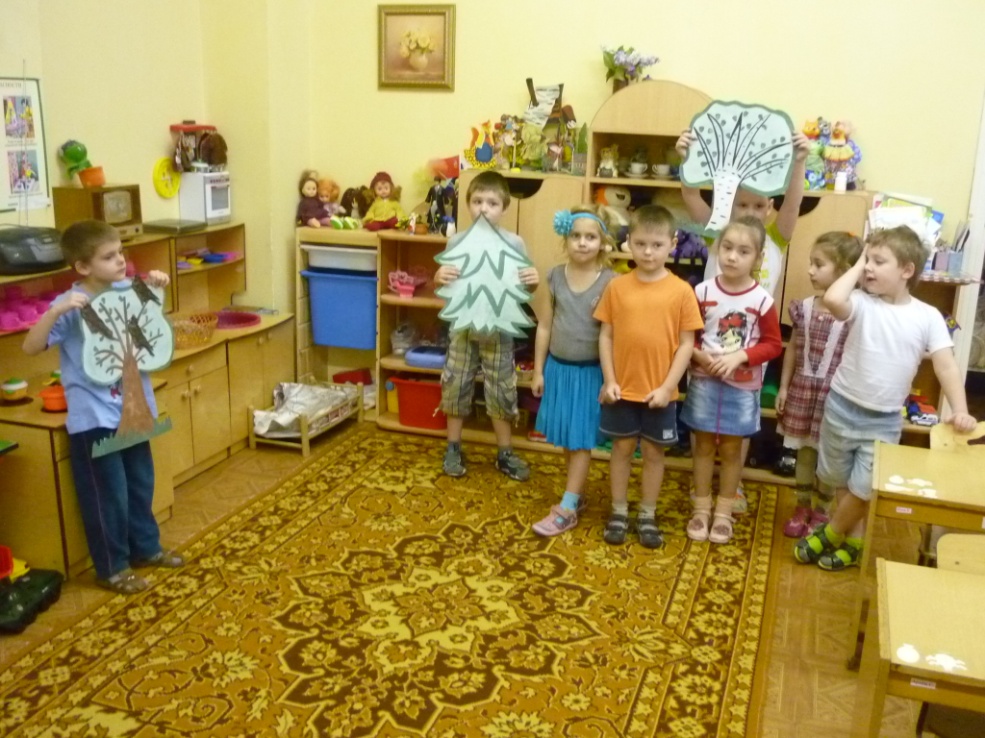 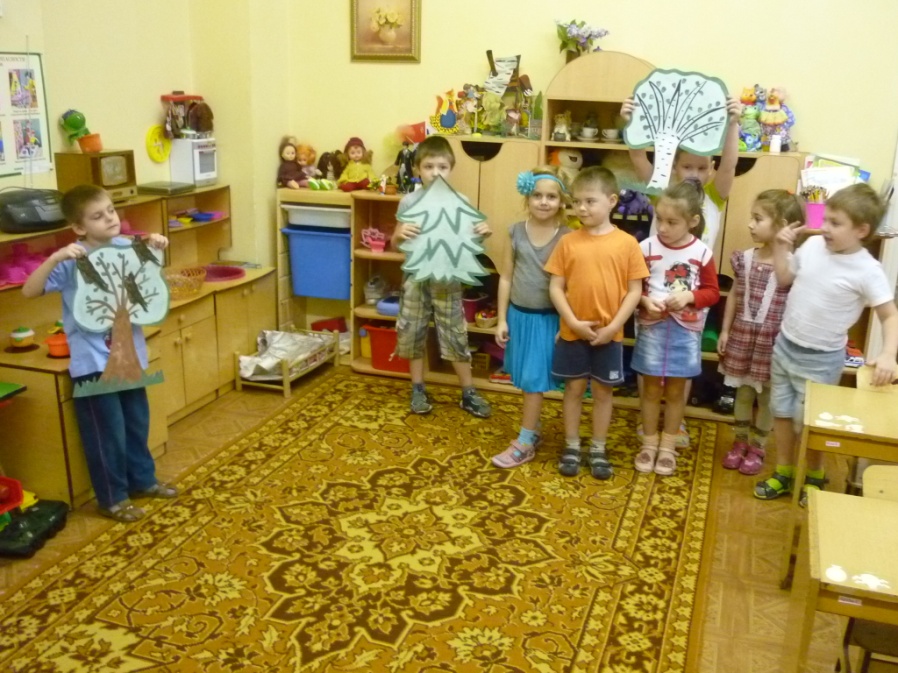 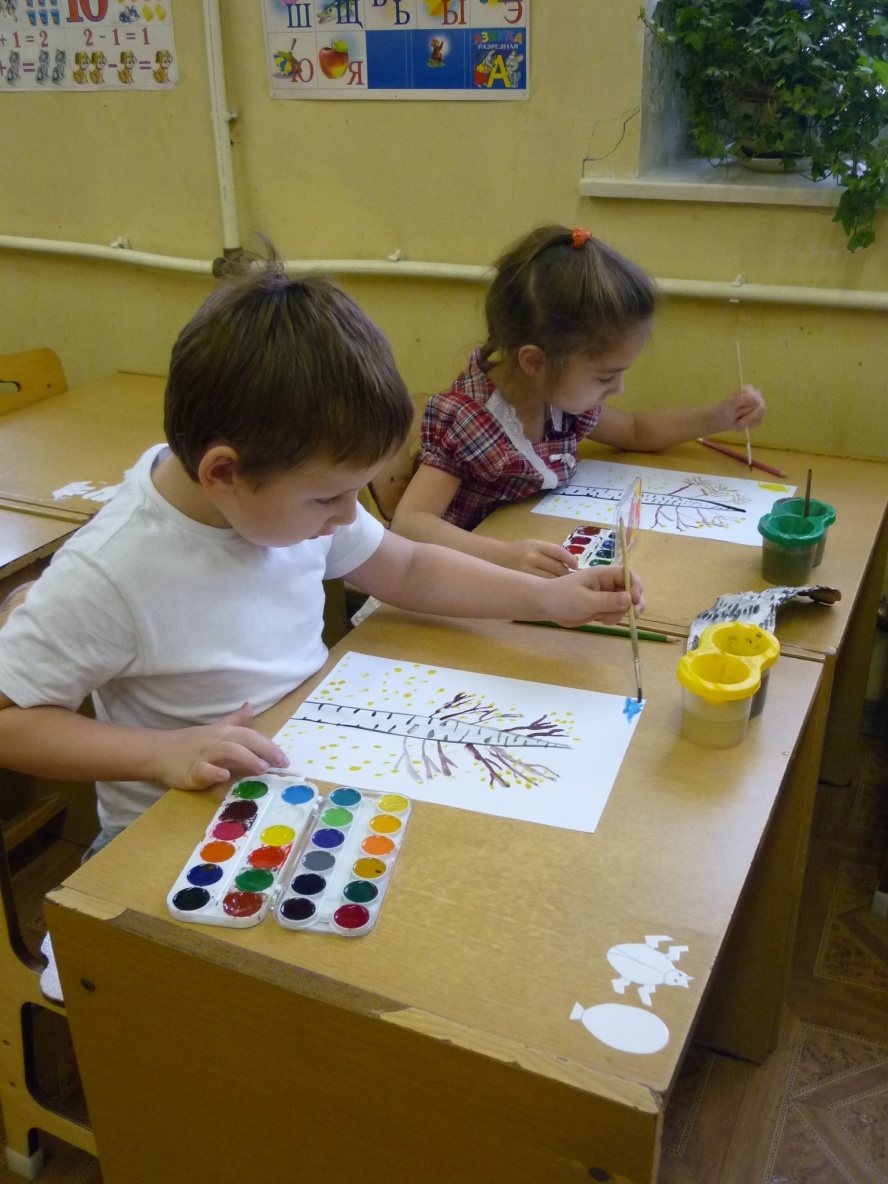 Рисование на тему;
«Осенняя берёзка»
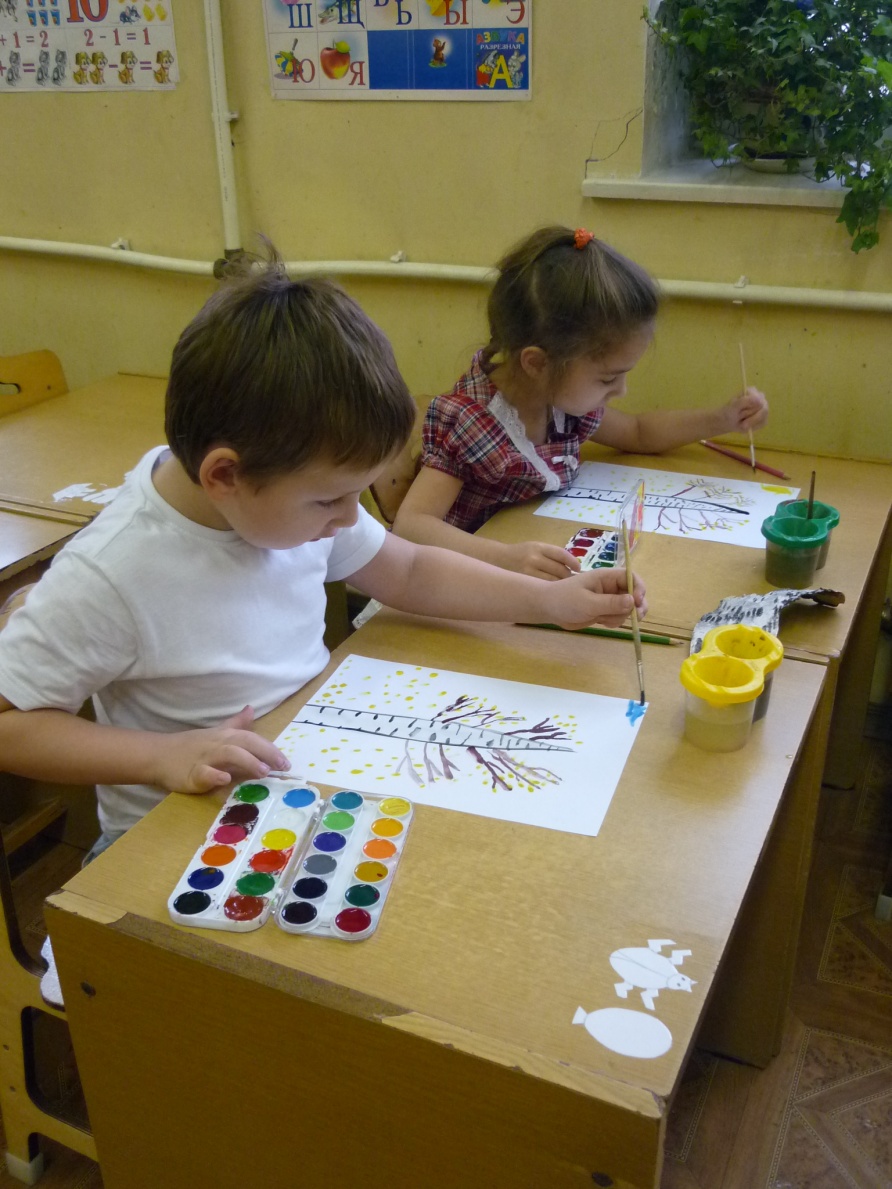 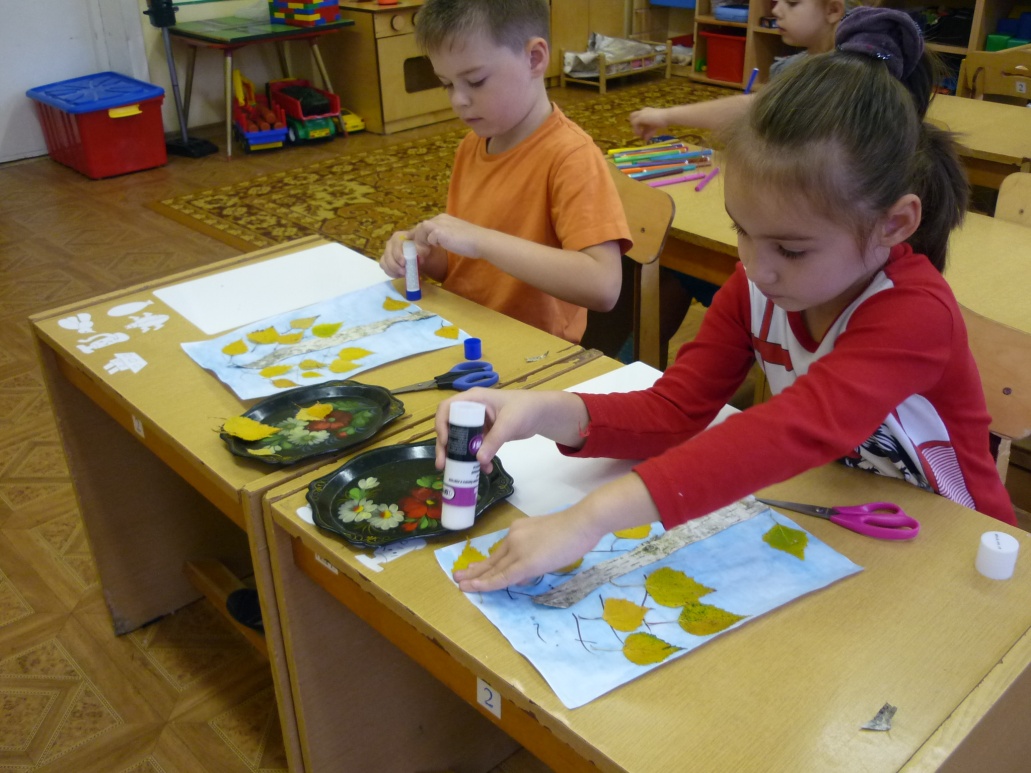 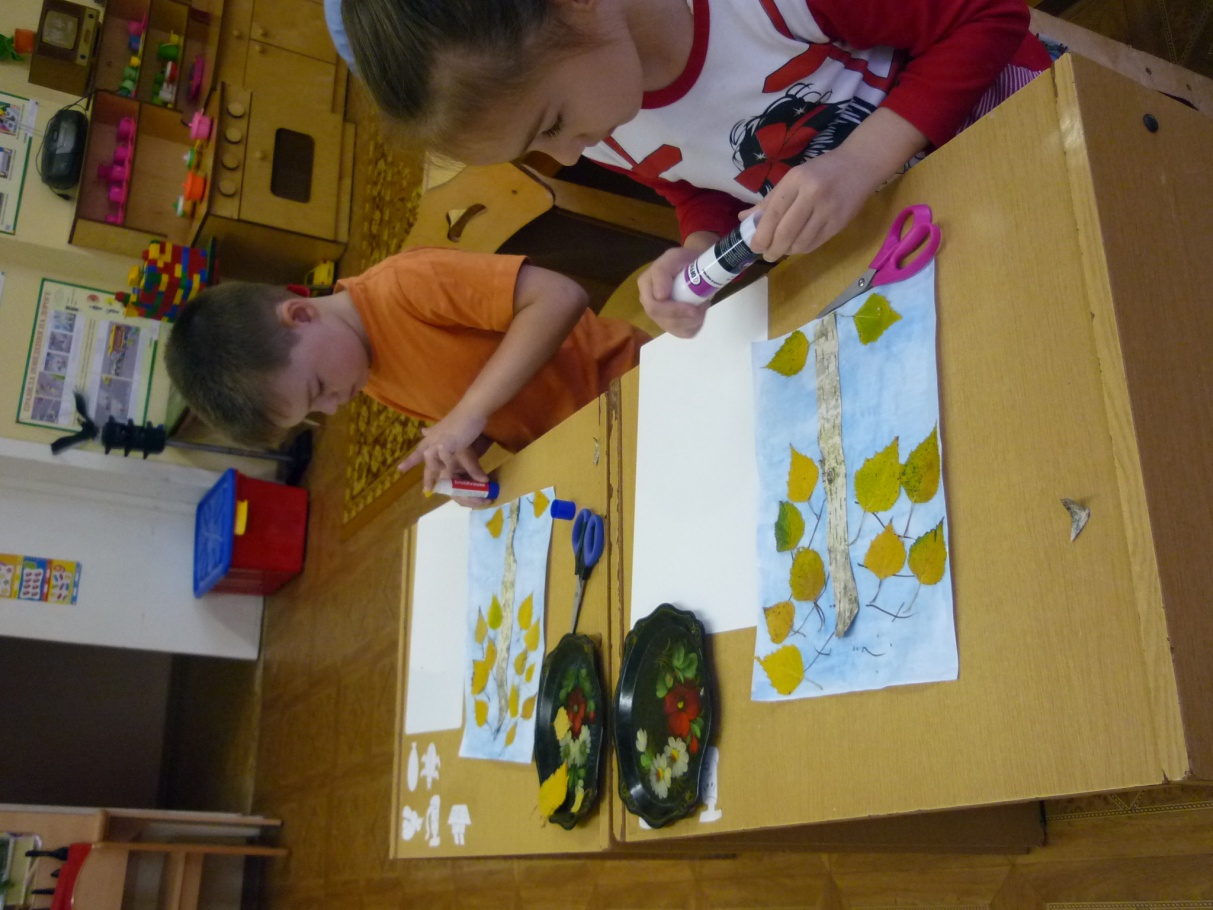 Аппликация на тему:
«Осенний наряд берёзки»
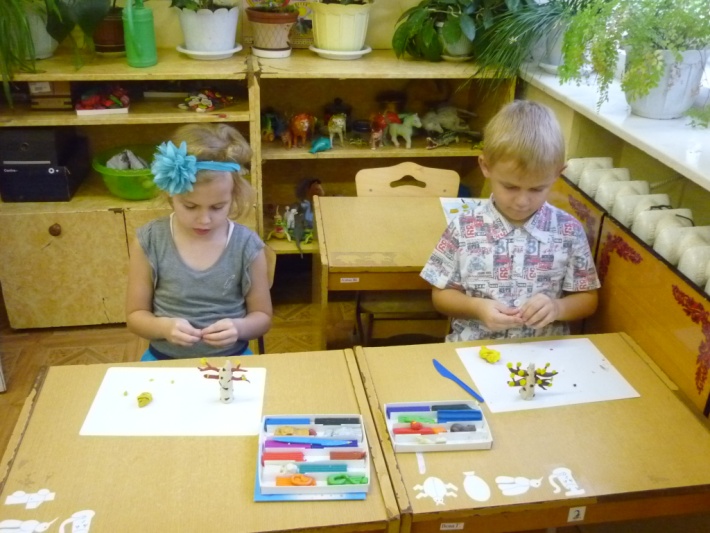 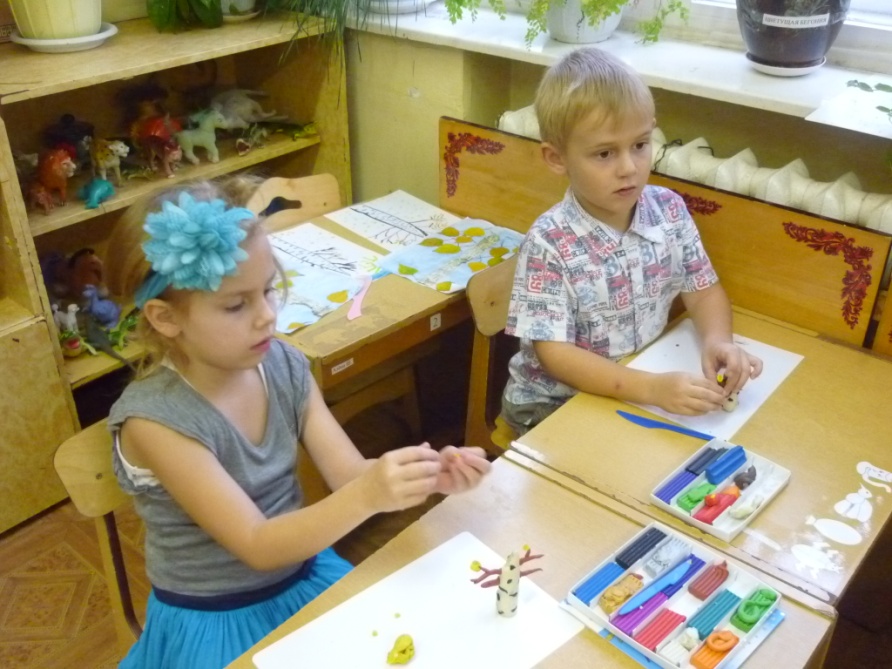 Лепка на тему: «Берёзка»
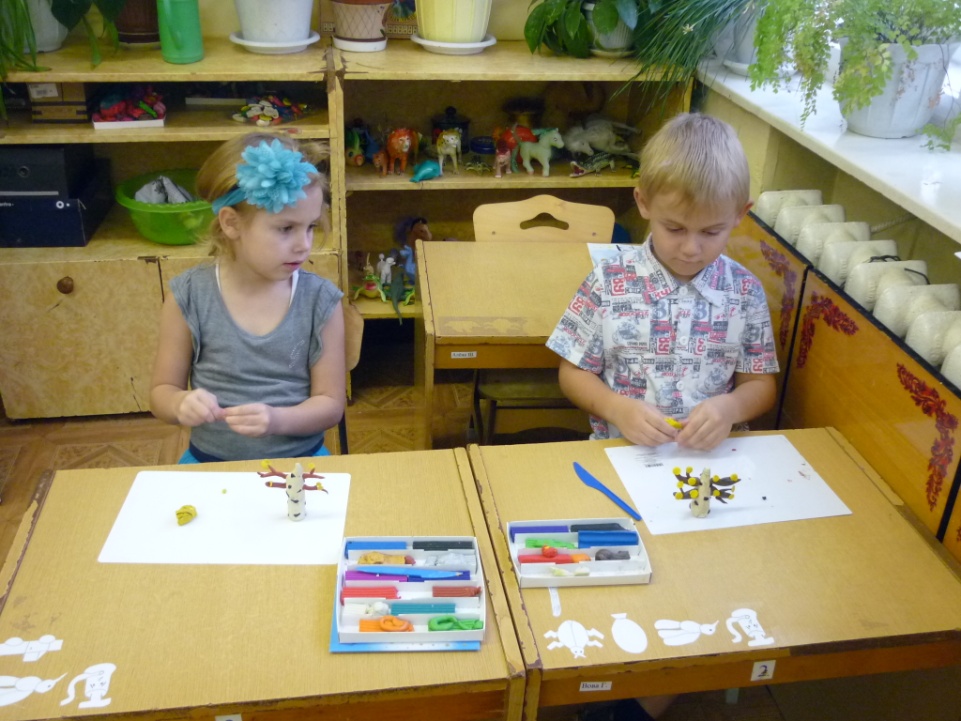 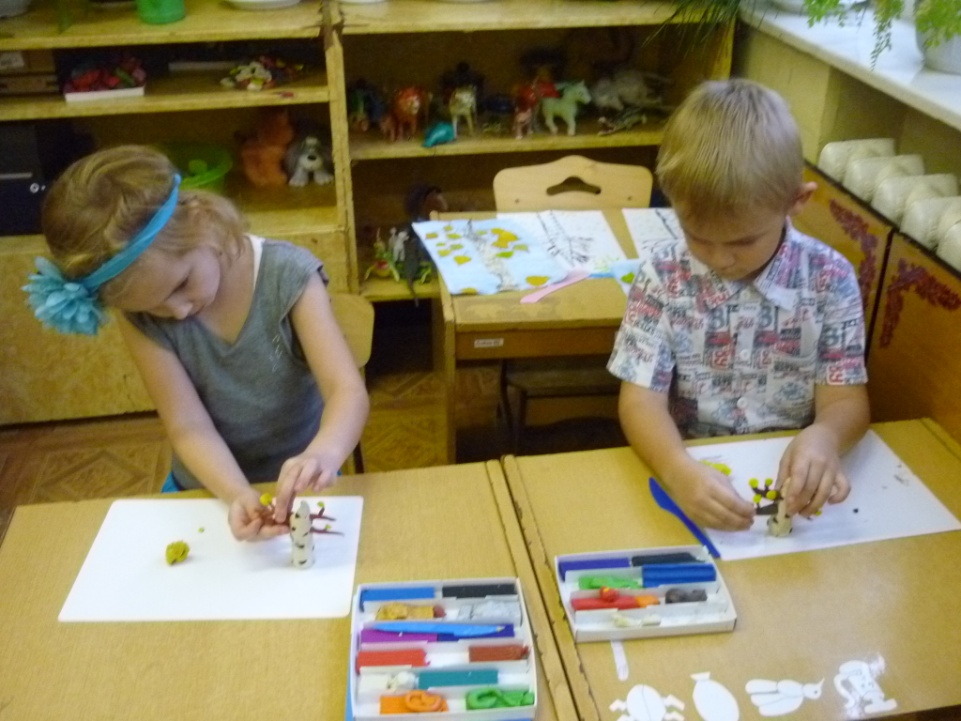 Берёзки на участке
детского сада.
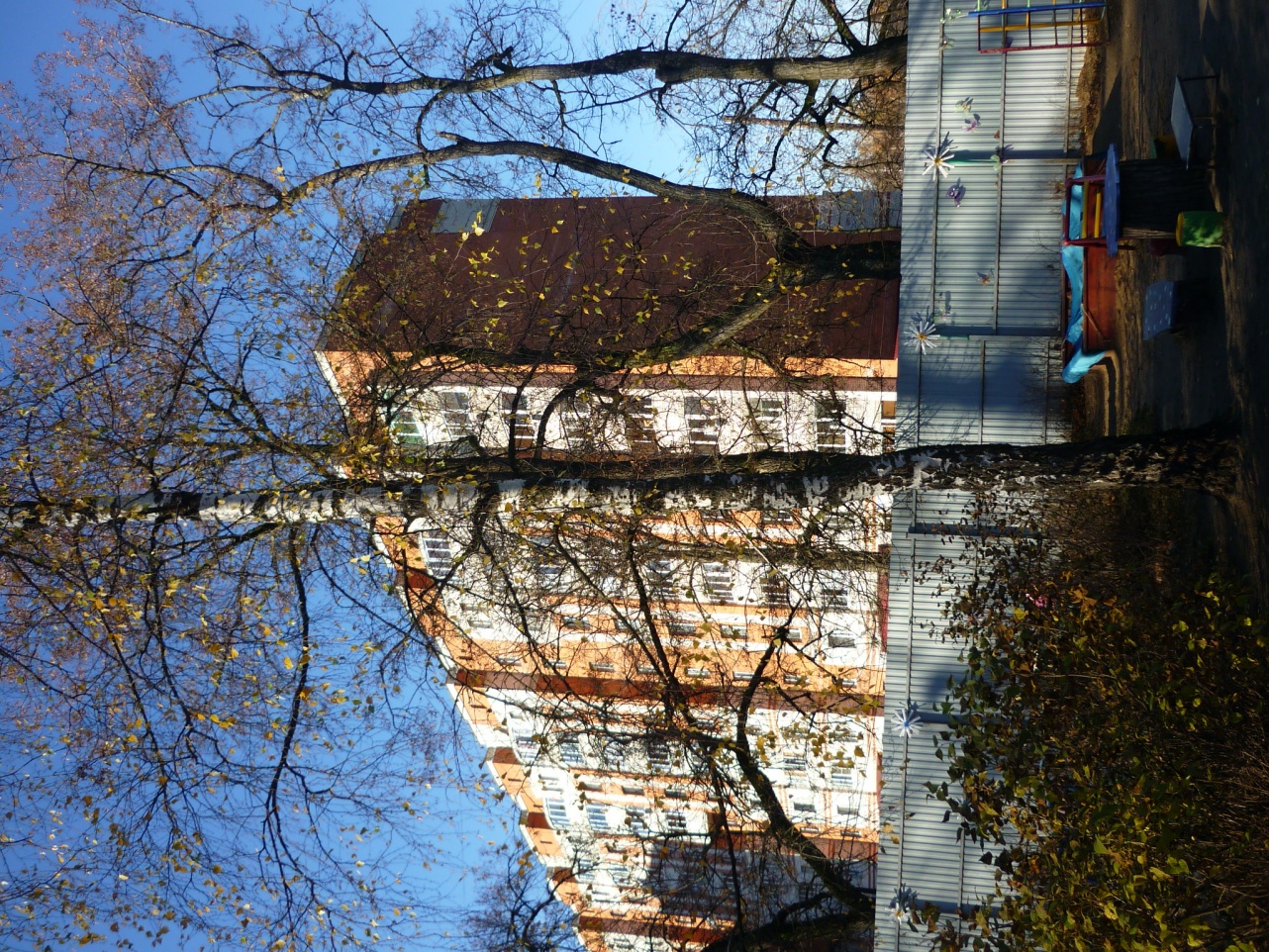 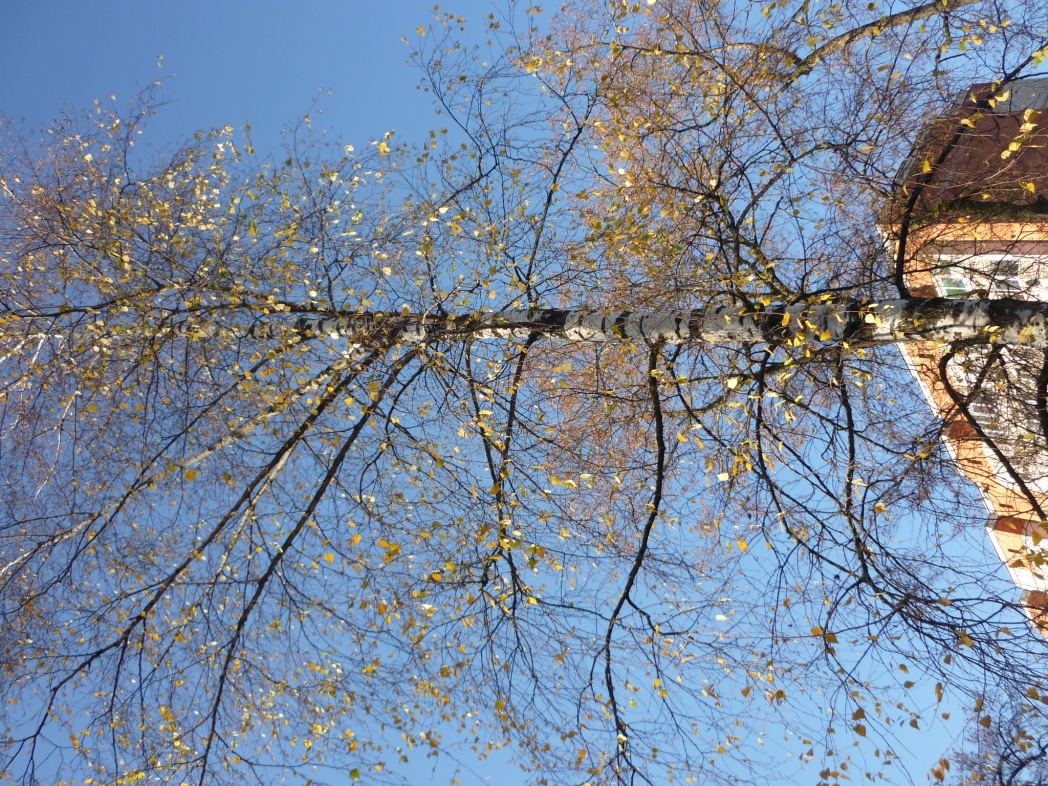 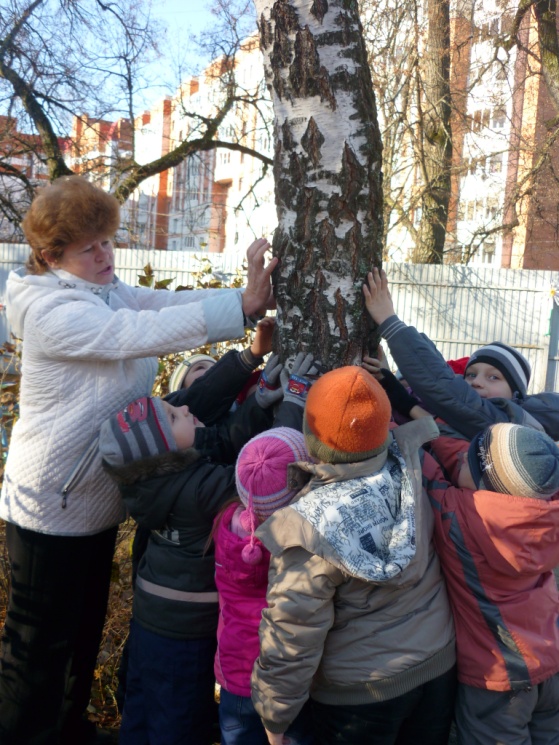 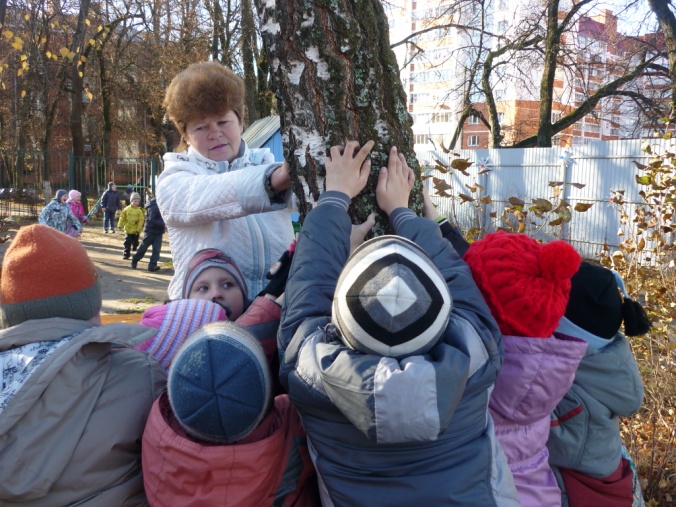 Ты берёзка силы дай
И здоровья пожелай.
Бодростью нас заряди
Всем хорошим награди.
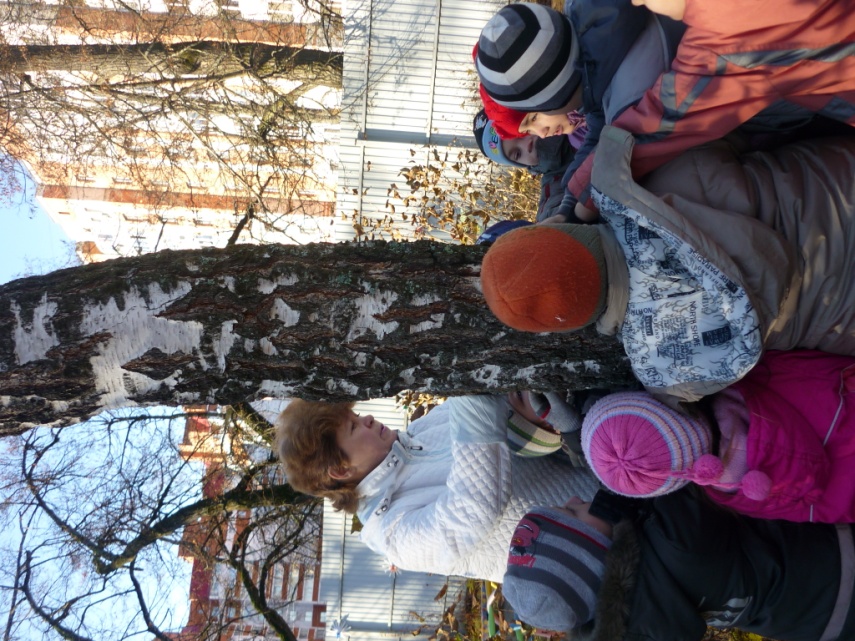 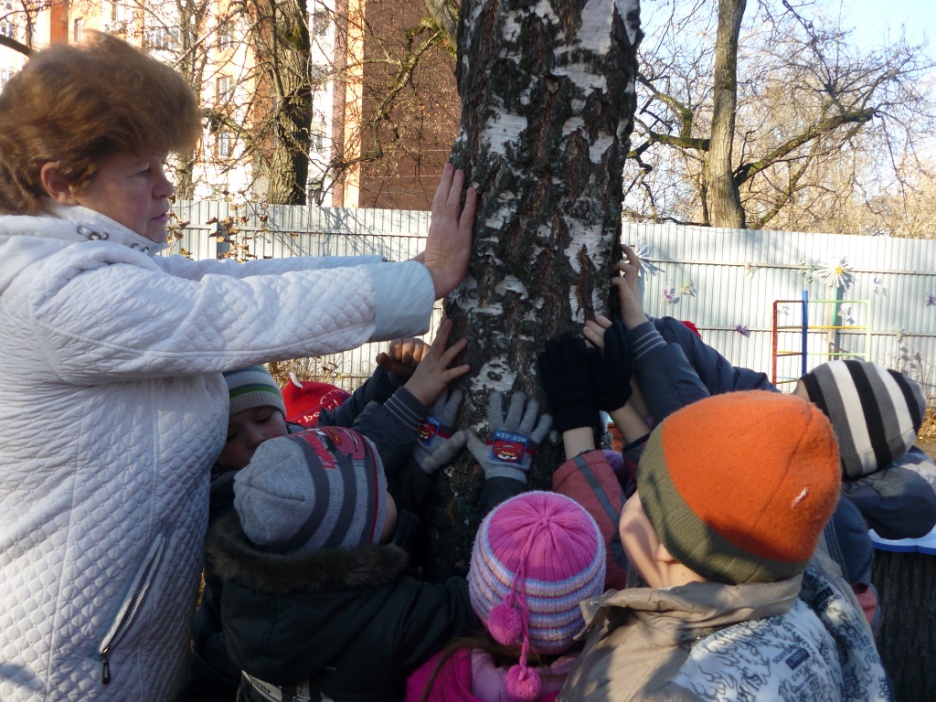 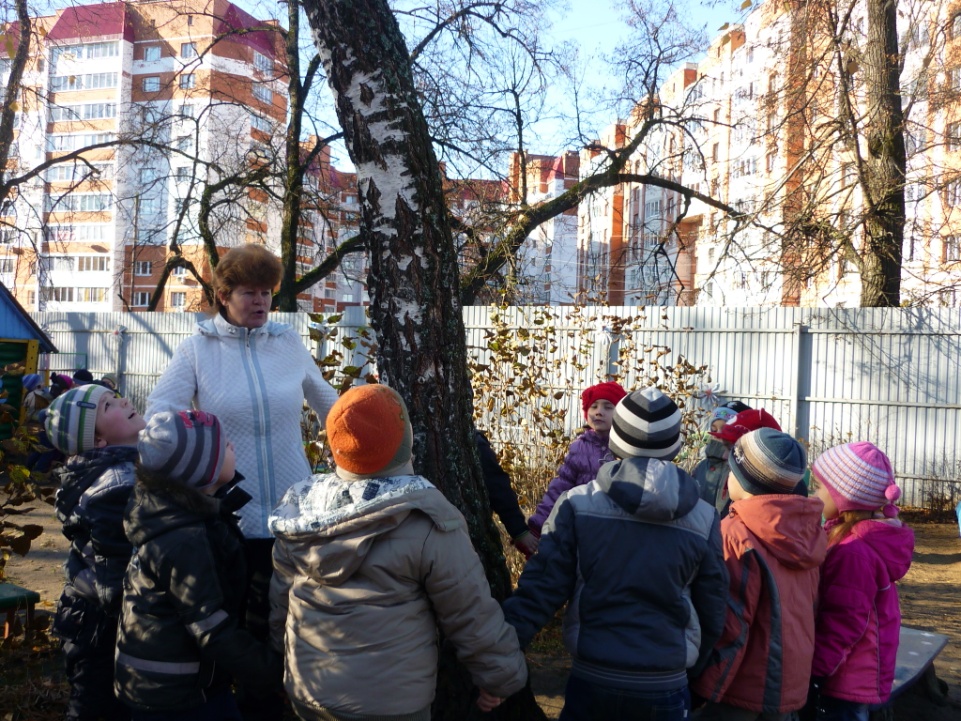 Мы вокруг берёзки
Хоровод ведем.
Ей стихи расскажем
Песенки споём!
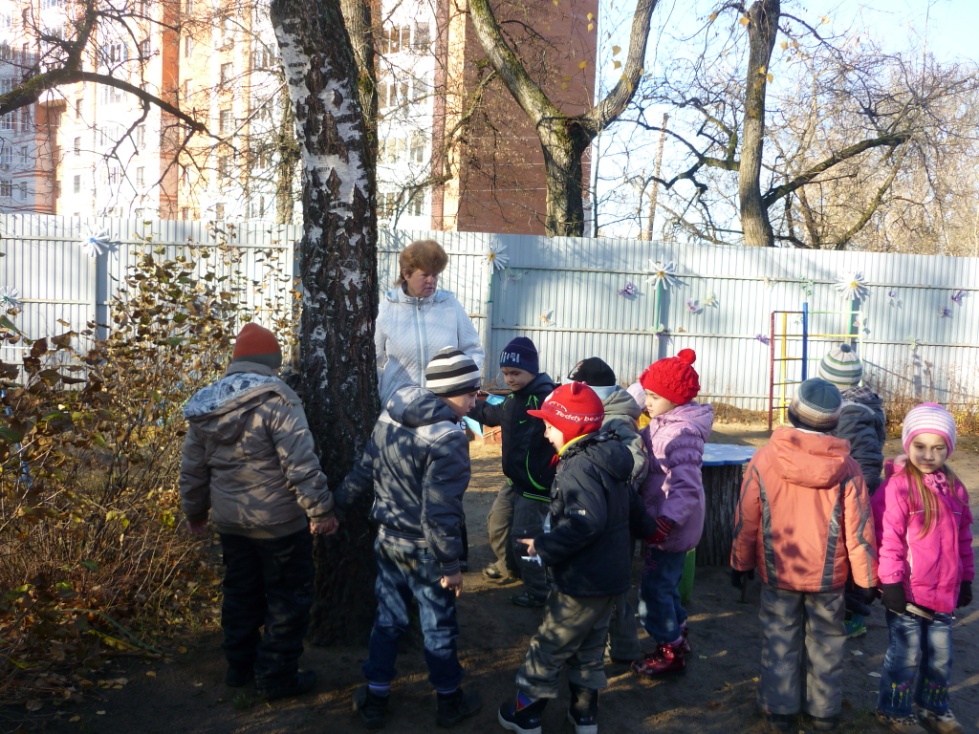 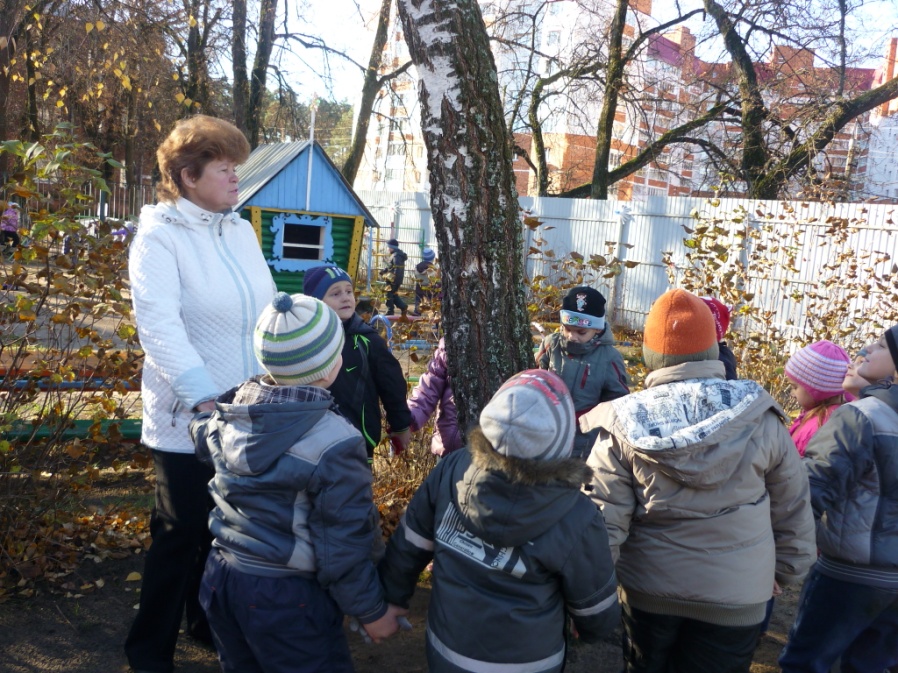 Ах, берёзку мы посадим
И водичкою польём.
Ты расти берёзка наша
      День за днём!
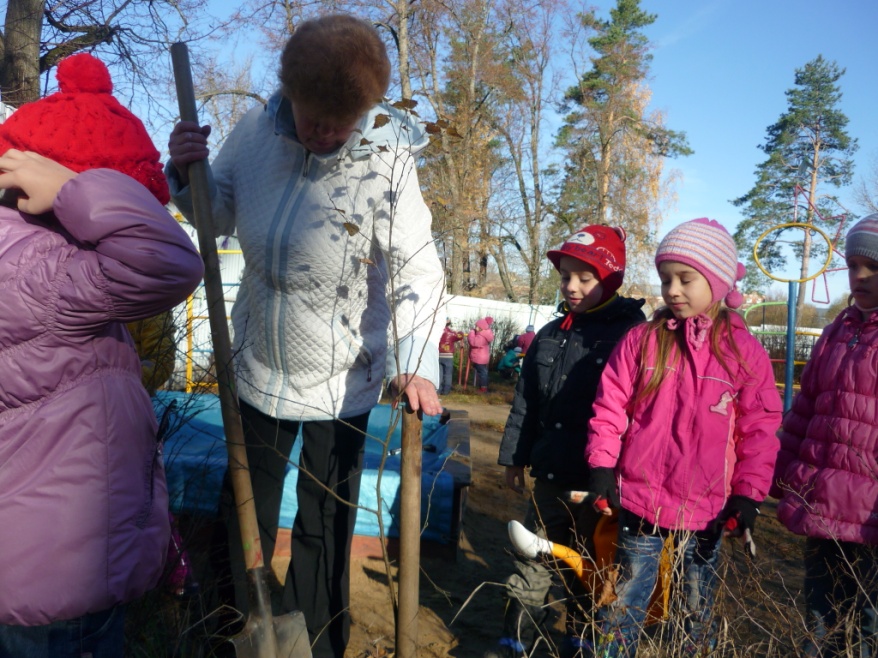 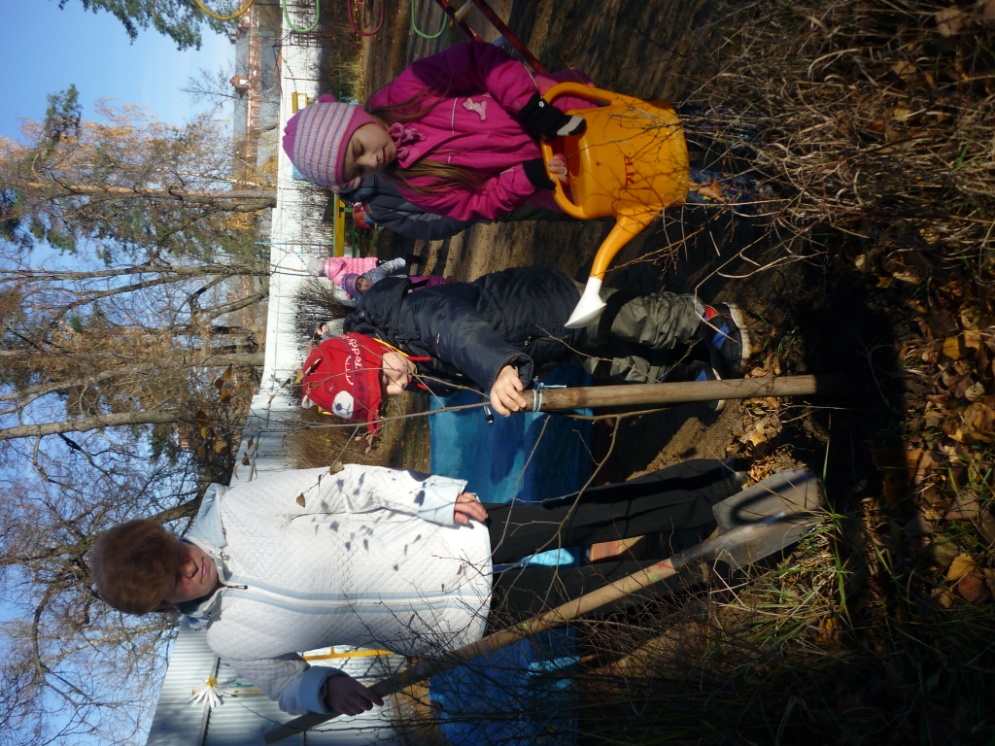 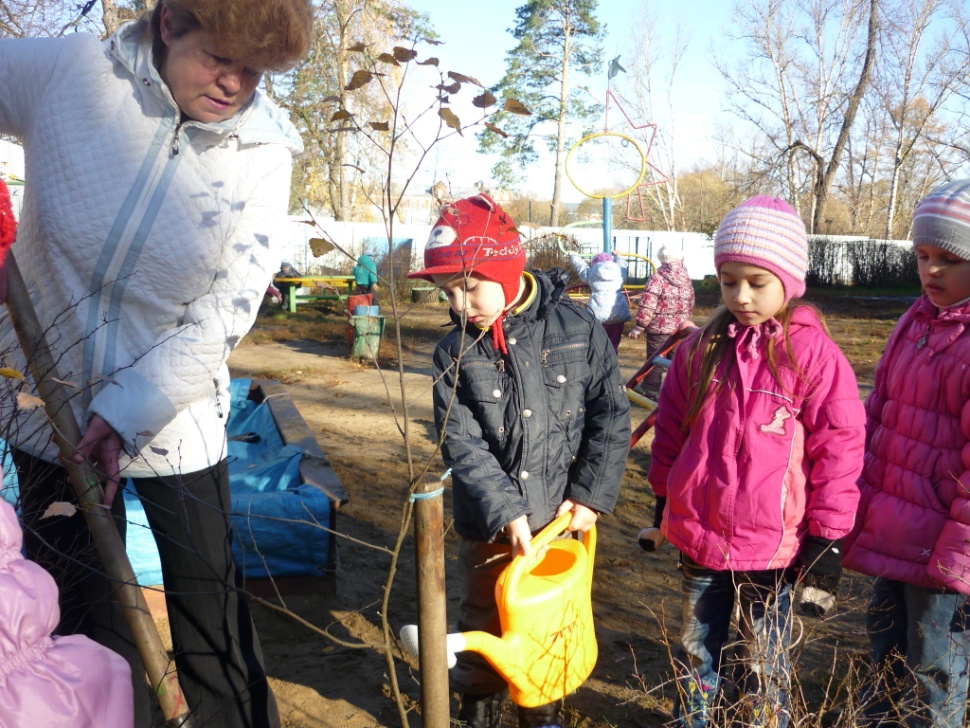